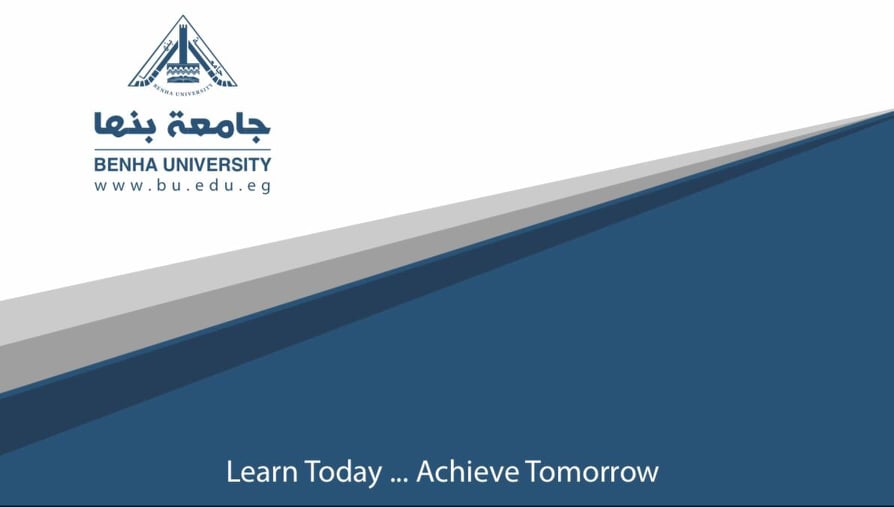 نصوص أجنبية متخصصةالفرقة الثانية
د/ هدى عبد الباسط أحمد الليثى
قسم المكتبات والمعلومات
AbstractA brief, objective representation of the essential content of a book, article, speech, report, dissertation, patent, standard, or other work, presenting the main points in the same order as the original but having no independent literary value. A well-prepared abstract enables the reader to 1) quickly identify the basic content of the document, 2) determine its relevance to their interests, and 3) decide whether it is worth their time to read the entire document.
AbstractAn abstract can be informative, indicative, critical, or written from a particular point of view (slanted). Examples of the various types of abstracts can be seen in the Appendix of the ANSI/NISO Z39.14 Guidelines for Abstracts.Length depends on the type of document abstracted and the intended use of the abstract. As a general rule, abstracts of long documents, such as monographs and theses, are limited to a single page(about 300 words); abstracts of papers, articles, and portions of monographs are no longer than 250 words; abstracts of notes and other brief communications are limited to 100 words; and abstracts of very short documents, such as editorials and letters to the editor, are about 30 words long. In a scholarly journal article, the abstract should appear on the first page, following the title and name(s) ofauthor(s) and preceding the text. In a separately published document
the abstract should be placed between the title page and the text. In an entry in a printed indexing and abstracting service orbibliographic database, the abstract accompanies the citation. Because the abstract is a searchable field in most bibliographic databases, attention must be paid by the abstractor to the keywordsincluded in it. Authorship of an abstract can be unattributed or indicated by name or initials. An author-supplied abstract is usually written by the author of the work abstracted. Compare with summary.See also: abstracting journal, author abstract, and structured abstract.
Abstracting
The preparation of a brief, objective statement (abstract) of the content of a written work to enable the researcher to quickly determine whether reading the entire text might satisfy the specificinformation need. Abstracting is usually limited to the literature of a specific discipline or group of related disciplines and is performed by an individual or commercial entity, such as an indexing andabstracting service, that provides abstracts regularly to a list of subscribers.
المحاضرة الثانية

Acquisitions
The process of selecting, ordering, and receiving materials for library or archival collections by purchase, exchange, or gift, which may include budgeting and negotiating with outside agencies, such aspublishers, dealers, and vendors, to obtain resources to meet the needs of the institution's clientele in the most economical and expeditious manner. Also refers to the department within a library responsible for selecting, ordering, and receiving new materials and for maintaining accurate records of such transactions, usually managed by anacquisitions librarian.
Acronym
A new name or word (neologism) that is pronounceable and hence memorable, coined from the first or first few letters or parts of a phrase or compound term (example: ERIC for Educational ResourcesInformation Center). Acronym Finder(AF) is an example of an online acronym dictionary.
المحاضرة الثالثة 

Alexandrian Library
Founded by Ptolemy I in about 300 B.C., the great library at Alexandria in Egypt became the most important center of Hellenistic culture in Antiquity. At its peak, it contained over 500,000 manuscripts, mostly papyrus scrolls, some of which were translated into Greek from other languages.
American Library Association (ALA)
The leading professional association of public and academic libraries and librarians in the United States, the ALA was founded in Philadelphia in October 1876 by a group of library leaders (90 men and 13 women) that included Melvil Dewey. An "association of associations," the ALA is organized in divisions, each with its own officers, budget, and programs, and is closely tied to over 50 state and regional chapters. The Association also sponsors round tables on specific issues and topics and is affiliated with other independent library-related organizations. Its imprint is ALA Editions
The most widely read periodicals published by the ALA are the professional journal American Libraries and the review publication Booklist. The ALA is a member of the International Federation of Library Associations and Institutions (IFLA). Click here to see a complete list of periodicals published by the various branches of the ALA. Click here to connect to the ALA homepage. See also: ALA Allied Professional Association, Association des Bibliothécaires Français, Australian Library and Information Association, Canadian Library Association, Chartered Institute of Library and Information Professionals, and Deutscher Bibliogtheksverband e.V.
المحاضرة الرابعة 
Archives
An organized collection of the noncurrent records of the activities of a business, government, organization, institution, or other corporate body, or the personal papers of one or more individuals, families, or groups, retained permanently (or for a designated or indeterminate period of time) by their originator or a successor for their permanent historical, informational, evidential, legal, administrative, or monetary value, usually in a repository managed and maintained by a trained archivist (see this example).
Also refers to the office or organization responsible for appraising, selecting, preserving, and providing access to archival materials.
Archives can be classified in three broad categories: government archives (example: National Archives and Records Administration), in-house archives maintained by a parent institution, and collecting archives (manuscript libraries, film archives, genealogical archives, sound archives, personal archives, etc.). ProQuest provides the subscription database Archive Finder.
Biblioclast
A person who destroys or mutilates books, for one reason or another. Fortunately for bibliophiles, this form of aberrant behavior occurs infrequently. See Biblioclasm: The Mythical Origins, Magic Powers, and Perishability of the Written Word by Marc Drogin (Rowan & Littlefield, 1989).
المحاضرة الخامسة 

Bibliognost
A person who has a profound knowledge of books, bibliography, etc.
 
Bibliogony
Of or relating to the production of books in all their forms. Synonymous with bibliogenesis.
Bibliographee
A person concerning whom a bibliography is compiled, as in a list of references at the end of a biographical essay or book-length biography.
Bibliographer

A person who describes and lists books and other publications, with particular attention to such characteristics as authorship, publication date, edition, typography, etc. The result of this endeavor is abibliography. A person who limits such efforts to a specific field or discipline is a subject bibliographer. See also: Bibliographical Society of America.
bibliographic record


An entry representing a specific item in a library catalog or bibliographic database, containing all the data elements necessary for a full description, presented in a specific bibliographic format. In modern cataloging, the standard format is machine-readable (example: the MARC record), but prior to the use of computers .the traditional format was the catalog card. Compare with catalog record,check-in record, item record, and order record. See also: brief record, encoding level, full record, and record structure.
bibliographyStrictly speaking, a systematic list or enumeration of written works by a specific author or on a given subject, or that share one or more common characteristics (language, form, period, place of publication, etc.). When a bibliography is about a person, the subject is the bibliographee. A bibliography may be comprehensive or selective. Long bibliographies may be published serially or in bookform.
المحاضرة السادسة 
book number

The portion of the call number following the class notation, added to distinguish a specific item within its class. A book number is composed of an author mark appended by the cataloger to subarrange works of the same class by name of author, followed by a work mark added to subarrange works of the same author by title or edition (example: H5371m in the Dewey Decimal call number993.101 H5371m assigned to the book titled The Maoris by Charles Higham). Synonymous with book mark.
call number
A unique code printed on a label affixed to the outside of an item in a library collection, usually to the lower spine of a book or videocassette (see these examples), also printed or handwritten on a label inside the item. Assigned by the cataloger, the call number is also displayed in the bibliographic record that represents the item in the library catalog, to identify the specific copy of the work and give its relative location on the shelf.
المحاضرة السابعة 
Cataloging

The process of creating entries for a catalog. In libraries, this usually includes bibliographic description, subject analysis, assignment of classification notation, and activities involved in physically preparing the item for the shelf, tasks usually performed under the supervision of a librarian trained as a cataloger. British spelling is cataloguing. See also: cataloging agency, Cataloging and Classification Section, cataloging-in-publication, centralized cataloging, cooperative cataloging, copy cataloging, descriptive cataloging, encoding level, and recataloging.
Circulation

The process of checking books and other materials in and out of a library. Also refers to the total number of items checked out by library borrowers over a designated period of time and to the numberof times a given item is checked out during a fixed period of time, usually one year. In public libraries, low circulation is an important criterion for weeding items from the collection. Books for which circulation is anticipated to be high may be ordered in multiple copies to satisfy demand or given a more durable binding to withstand heavy use.
المحاضرة الثامنه
Classification

The process of dividing objects or concepts into logically hierarchical classes, subclasses, and sub-subclasses based on the characteristics they have in common and those that distinguish them. Also used as a shortened form of the term classification system or classification scheme. See also: Cataloging and Classification Section and cross-classification.
classification schedule
The names assigned to the classes and subdivisions of a classification system, listed in the order of their symbolic notation. In a hierarchical classification system, the arrangement of the schedule(s) indicates logical subordination. For example, in Dewey Decimal Classification the schedules consist of the class numbers 000-999, the associated headings, and notes concerning use,
Collection
In library cataloging, three or more independent works or long excerpts from works by the same author, or two or more independent works or excerpts from works by different authors, not written for the same occasion or for the publication in hand, published together in a single volume or uniform set of volumes, for example, a book of essays written by one or more essayists. Selected by an editor, the works are listed in the table of contents in order of appearance in the text. Click here and here to see collected editions of Sir Arthur Conan Doyle's Sherlock Holmes short stories originally published inThe Strand Magazine (Lilly Library, Indiana University). Synonymous with collected work. Compare with anthology and compilation.
المحاضرة التاسعة 

Data

The plural of the Latin word datum, meaning "what is given," often used as a singular collective noun. Facts, figures, or instructions presented in a form that can be comprehended, interpreted, and communicated by a human being or processed by a computer. Compare with information and knowledge. See also: data bank, database, data set, and metadata.
Definition

One meaning of a word expressed clearly and concisely. Because some words have more than one meaning, a word may have more than one definition. In lexicography, a word or phrase is defined by first specifying the class (genus) to which its referent belongs, then indicating the characteristics that distinguish the referent from others of the same class. Definitions are provided in dictionaries andglossaries and are also included in some concordances and thesauri. In most dictionaries, the modern definition of a word is given first and the oldest last, but there are notable exceptions to this rule.Abbreviated def.
المحاضرة العاشرة
تدريبات وأسئلة متنوعة